Genesis of Typhoon Nari (2001) from a mesoscale convective system
Zhang, D.-L., L. Tian, and M.-J. Yang, 2011: Genesis of Typhoon Nari (2001) from a mesoscale 	convective system. J. Geophys. Res., 116, D23104
Overview
9/2 00UTC
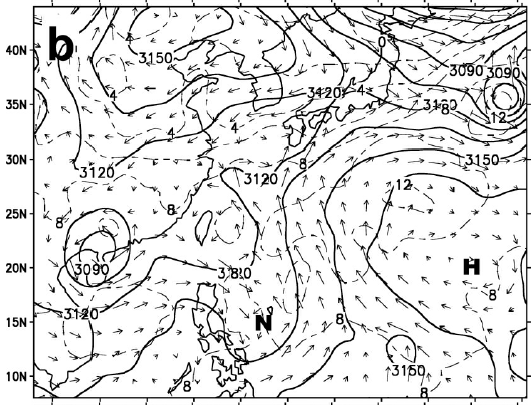 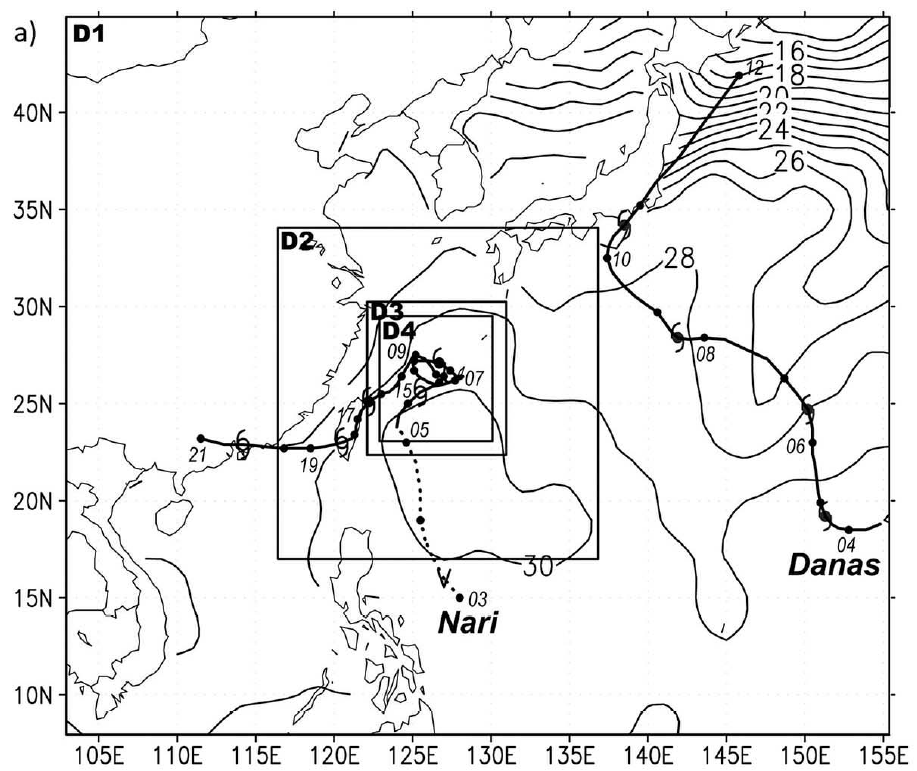 9/3 00UTC
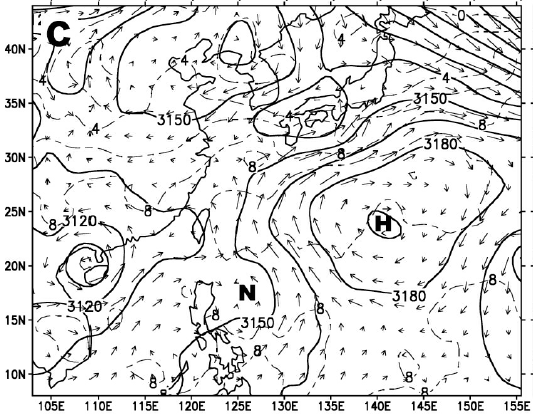 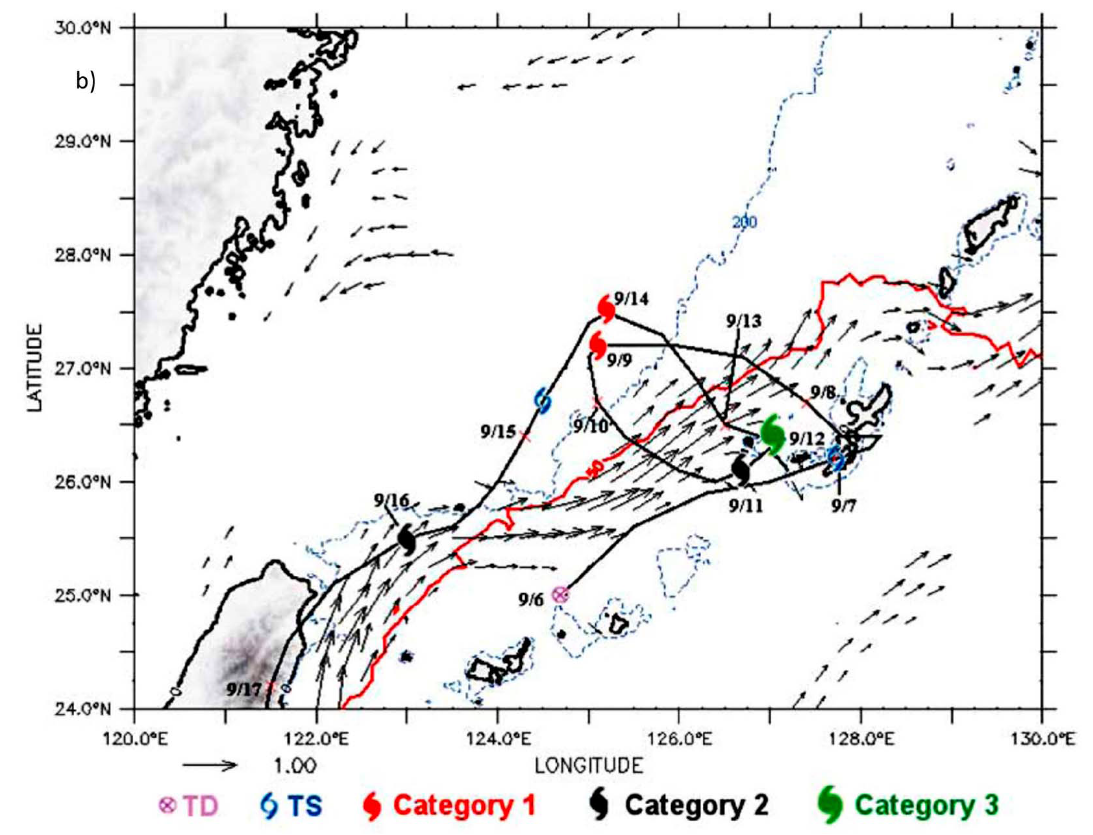 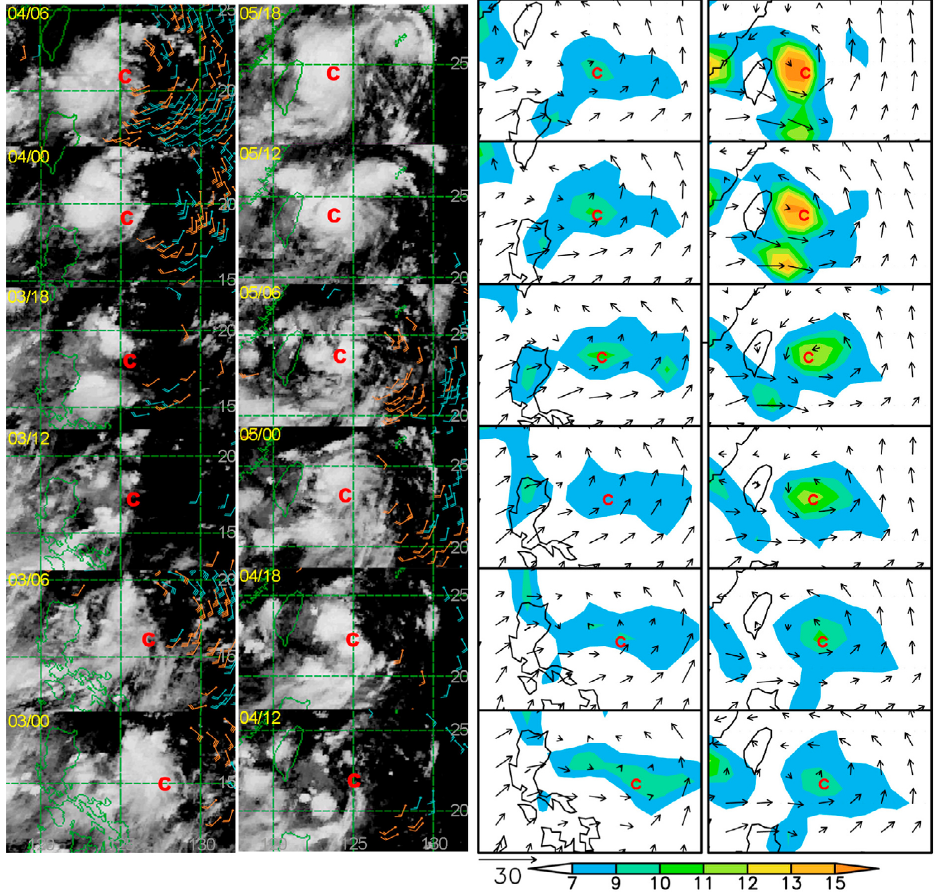 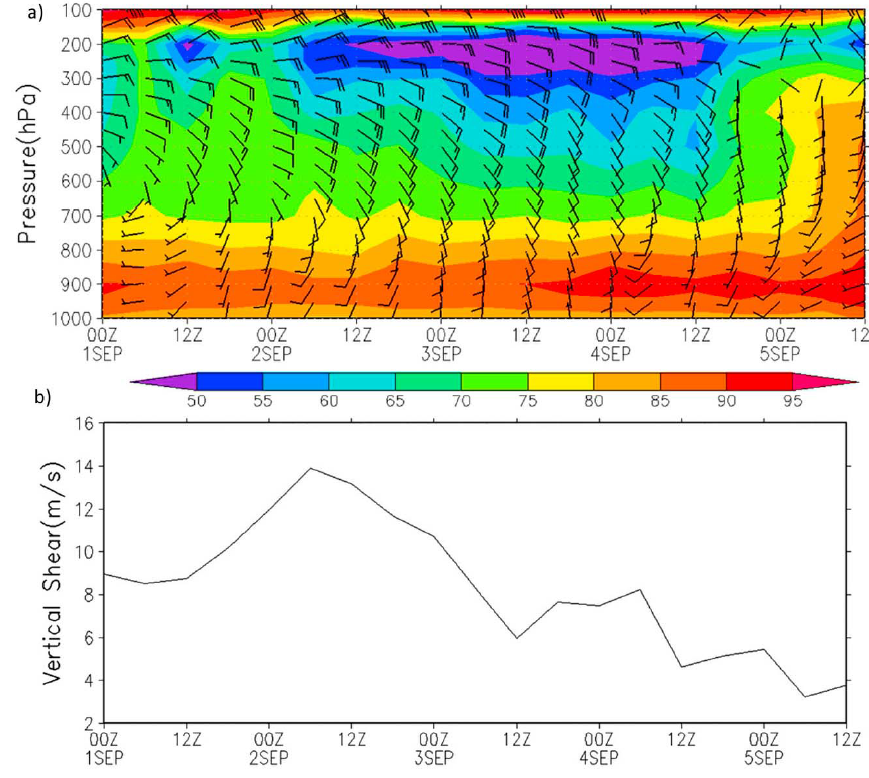 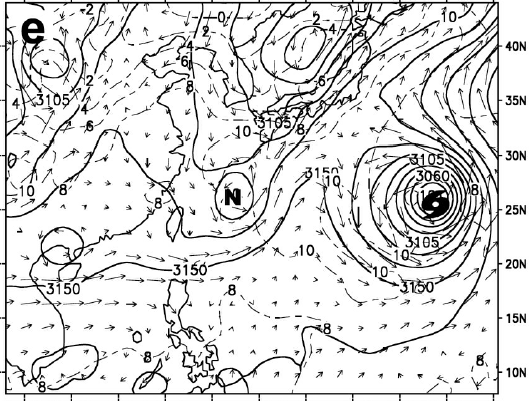 9/7 00UTC
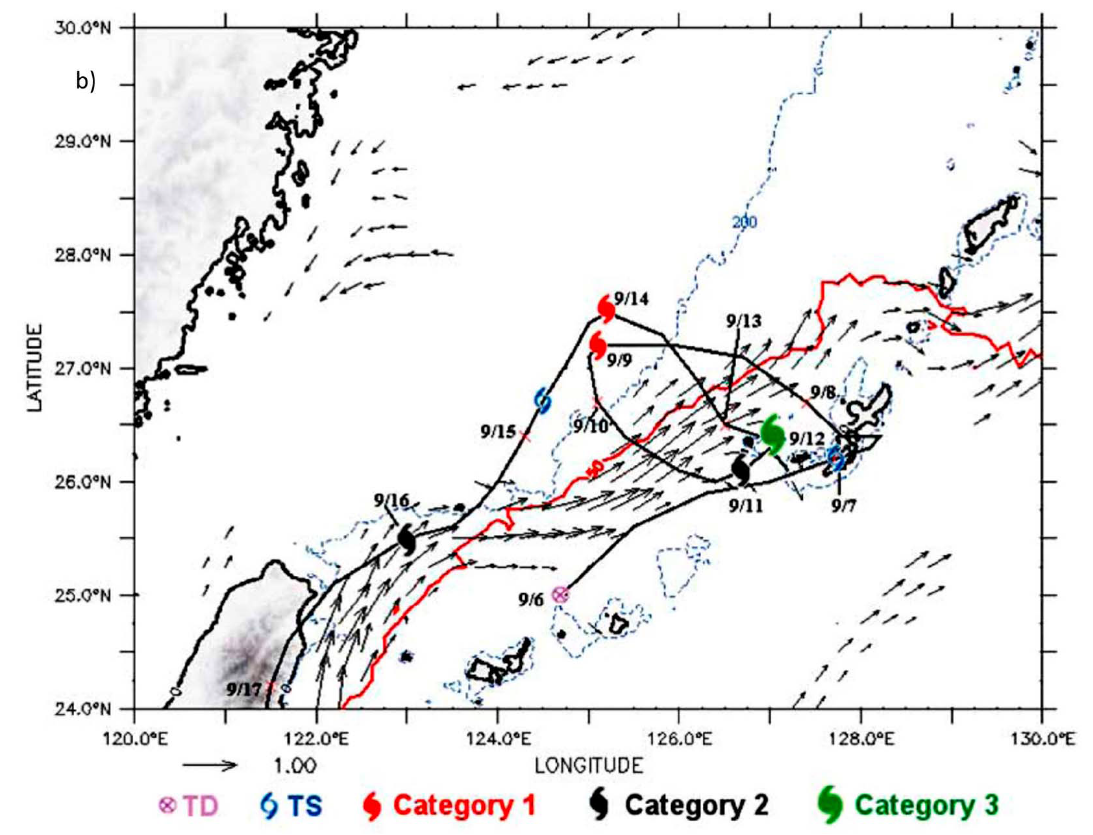 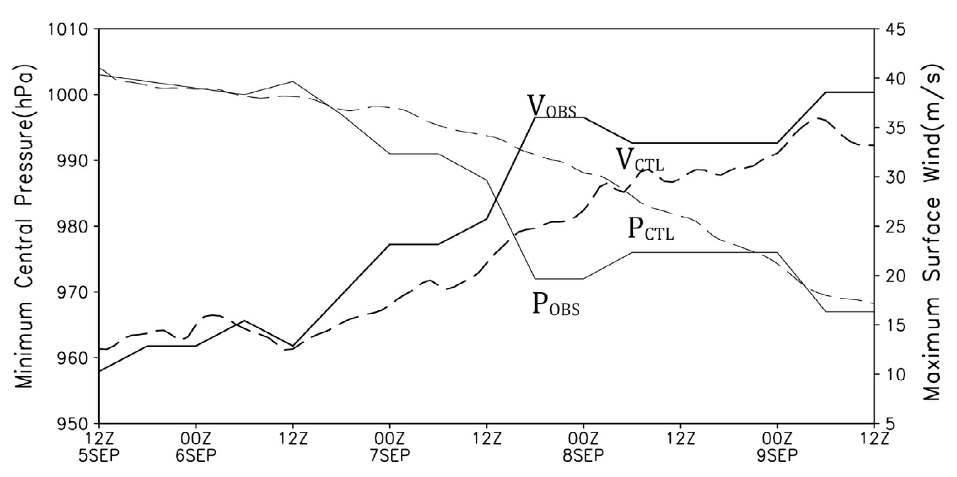 Model Configuration
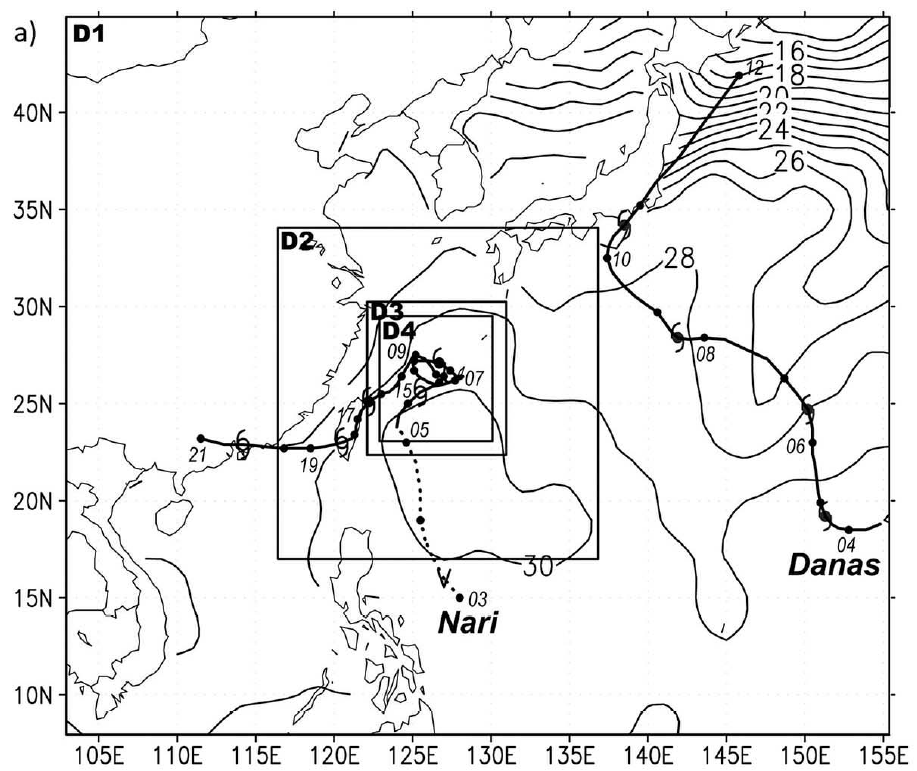 MM5 V3.6 (nonhydrostatic, two-way interactive nested domain)
43 uneven sigma level
IC & BC: ECMWF 1.25x1.25
Initial time: Sep 5, 2001 1200 UTC
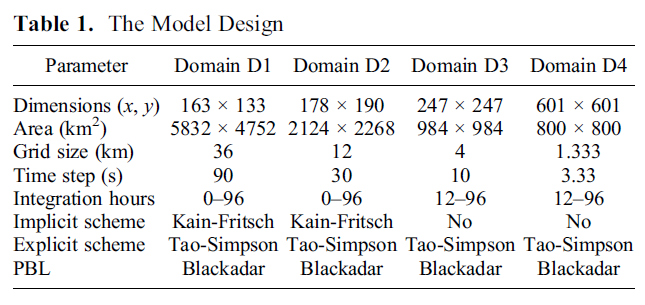 CU
MP
Verification
9/5 12UTC
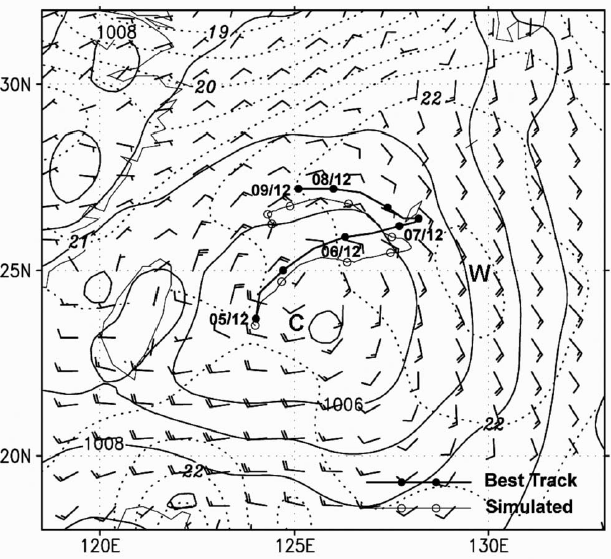 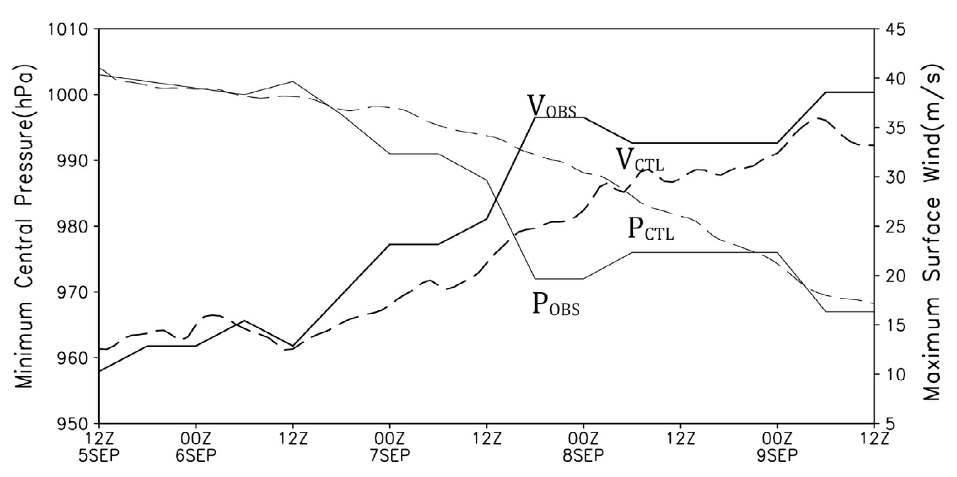 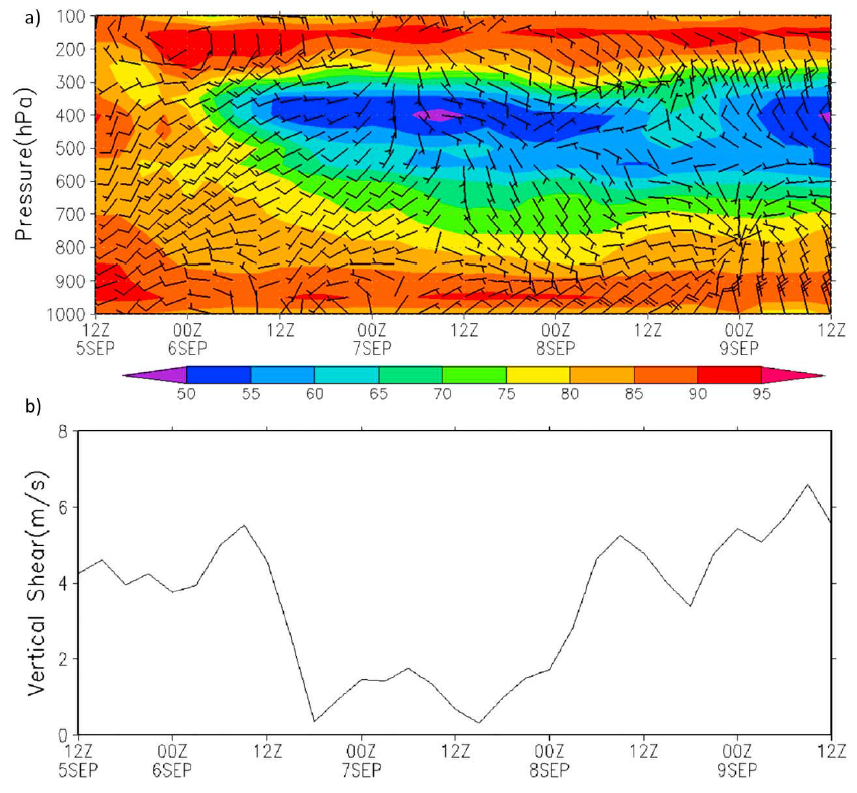 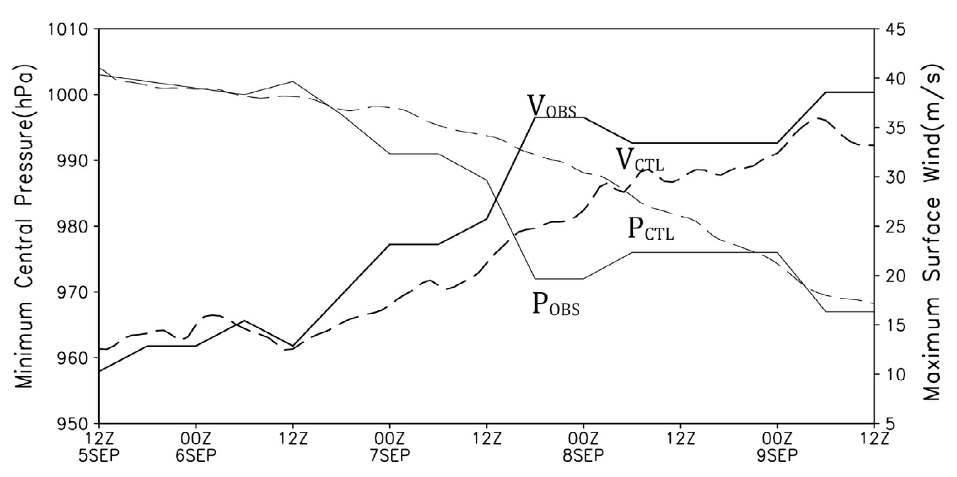 MCS → Typhoon
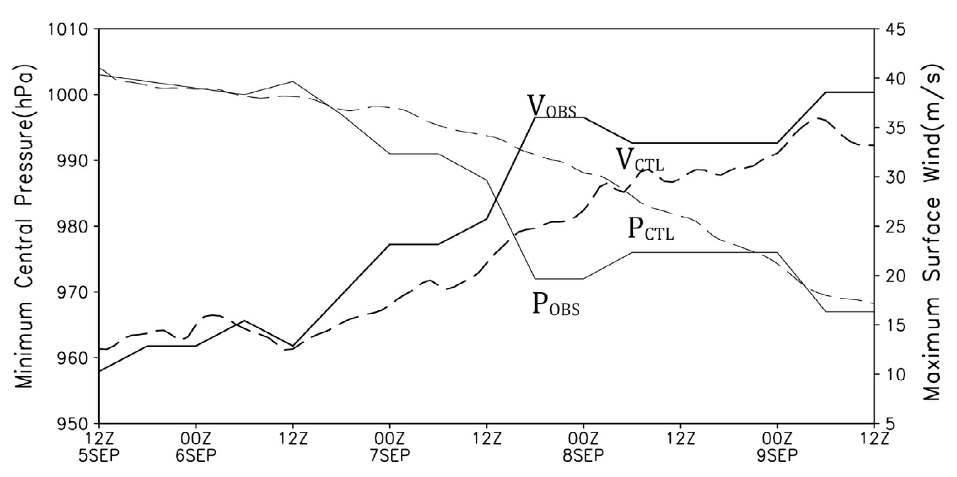 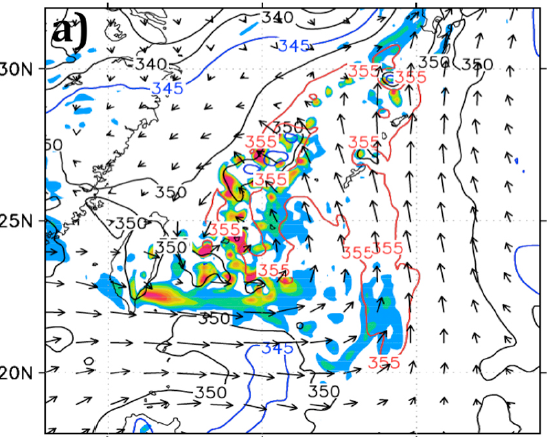 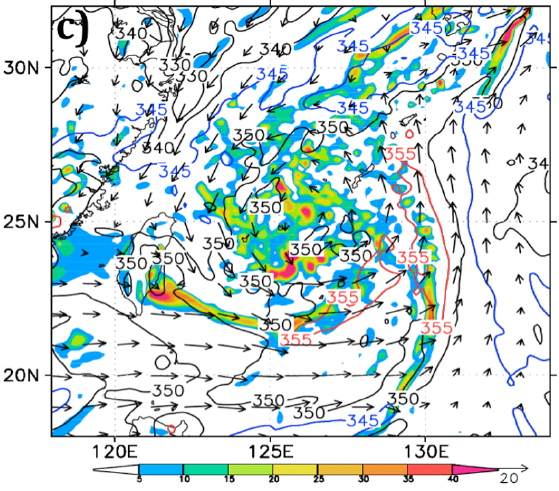 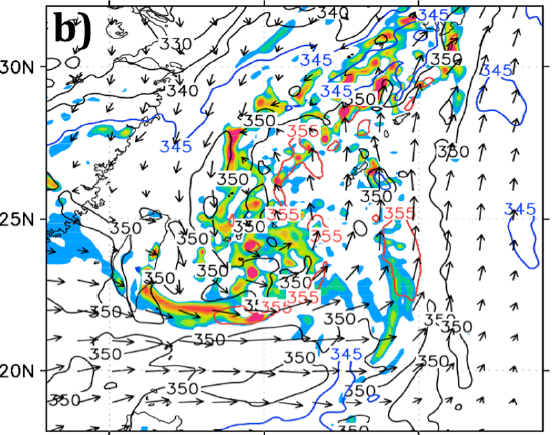 9/6 00UTC
9/5 18UTC
9/6 06UTC
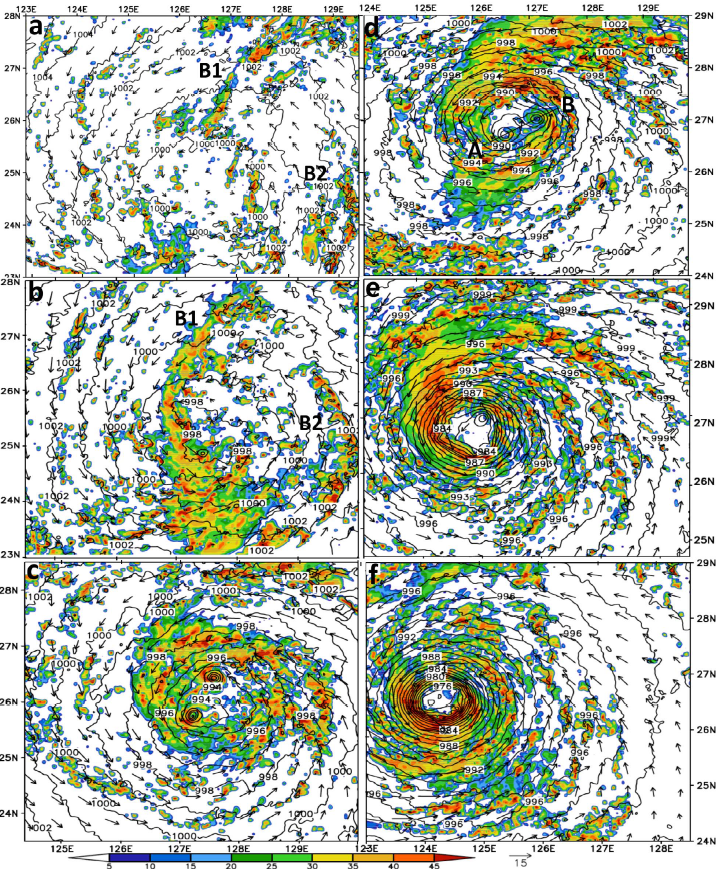 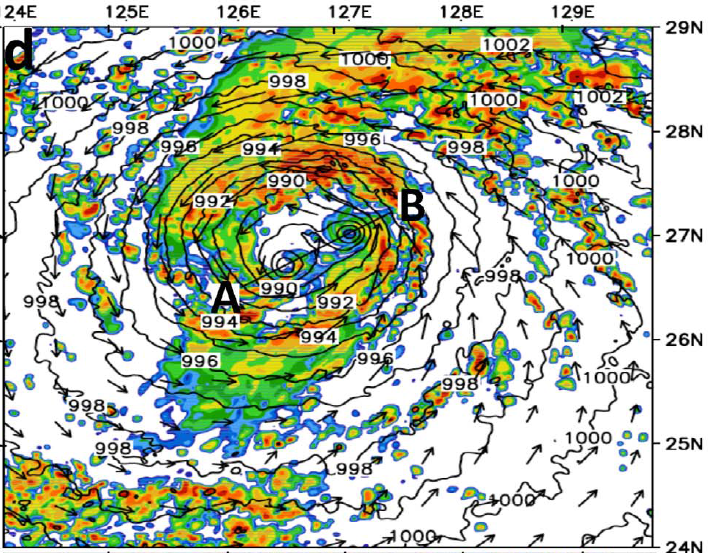 9/6 12UTC
9/8 00UTC
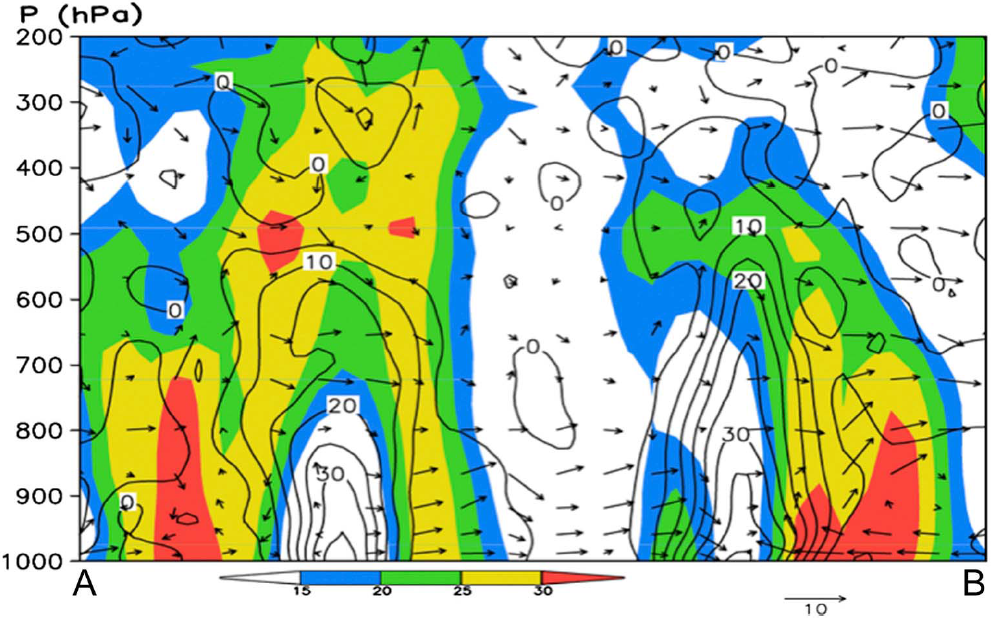 9/7 00UTC
9/8 12UTC
9/7 12UTC
9/9 00UTC
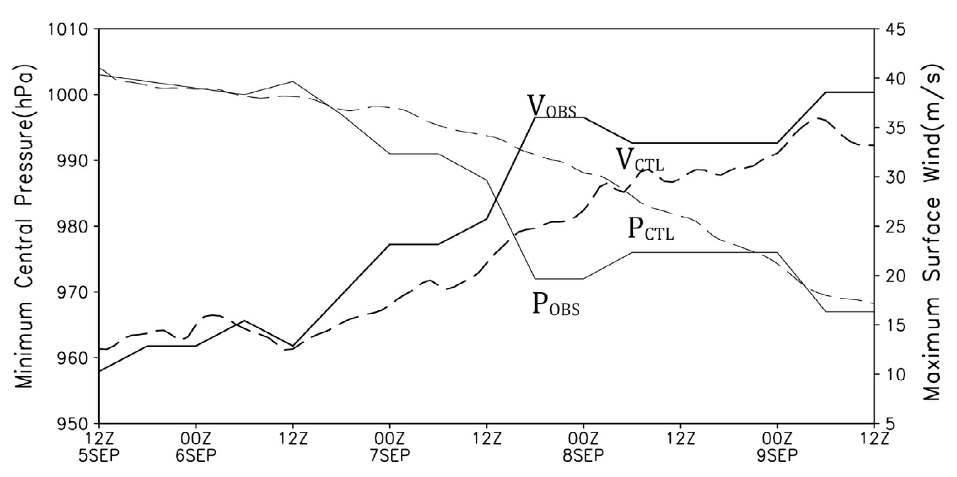 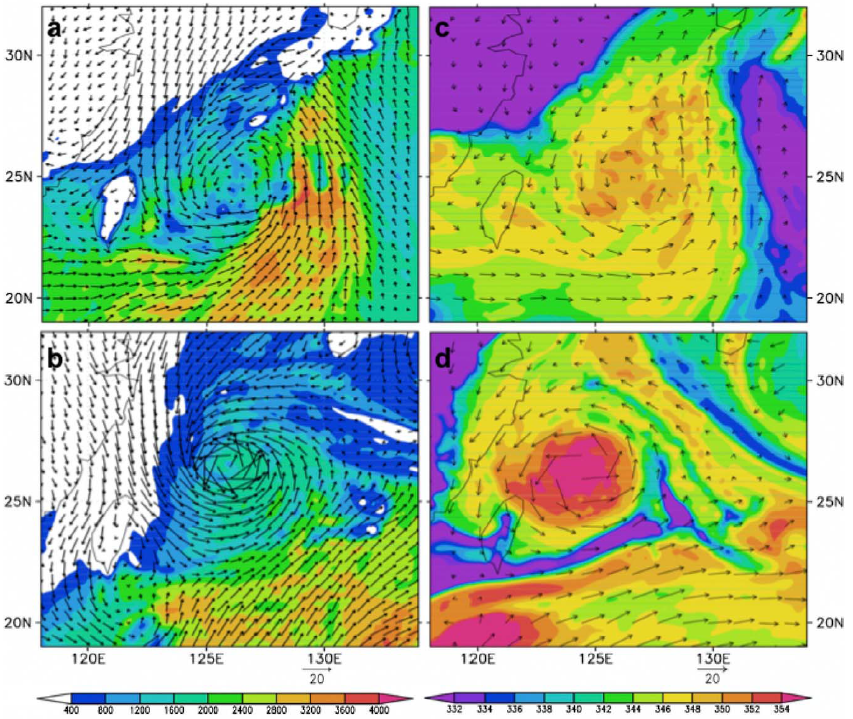 9/6 12UTC
9/9 12UTC
Spin-up
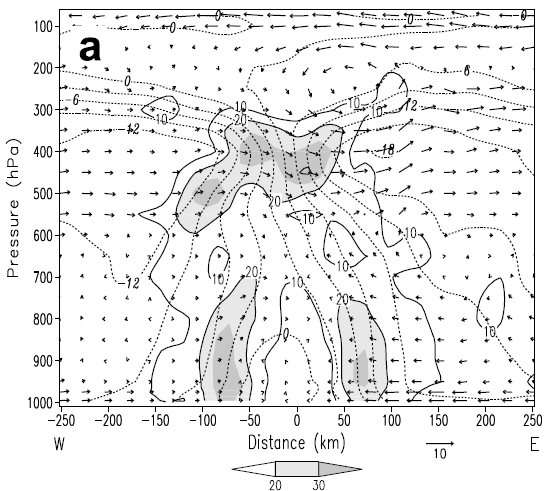 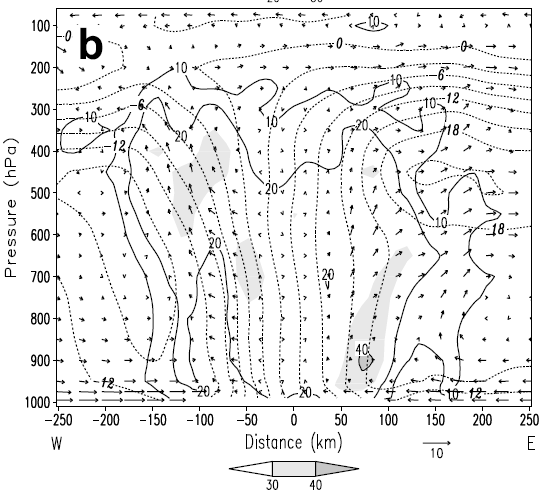 9/6 12UTC
9/7 12UTC
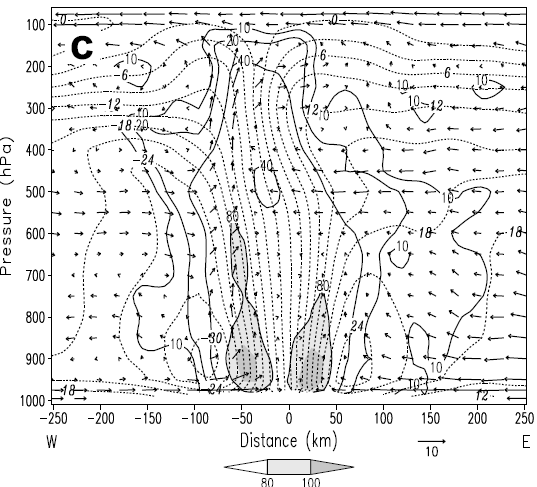 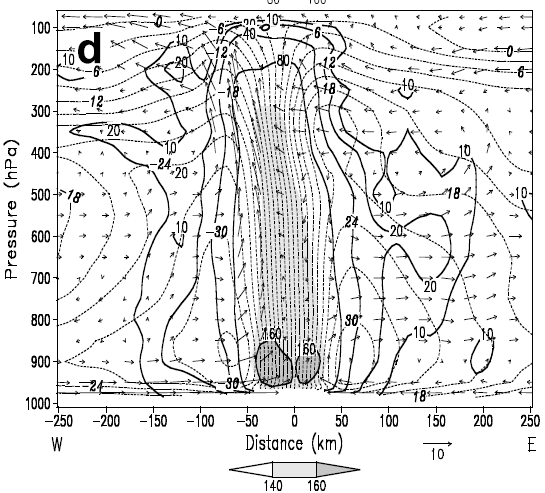 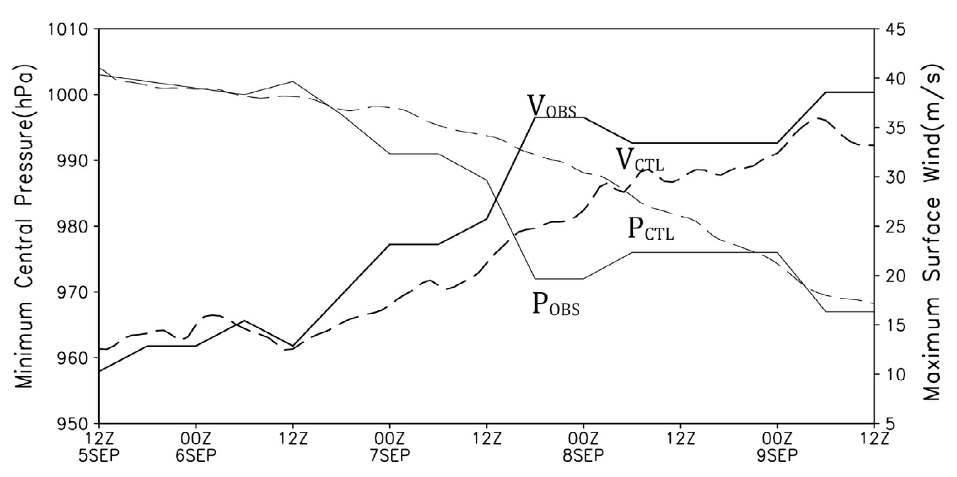 9/8 12UTC
9/9 12UTC
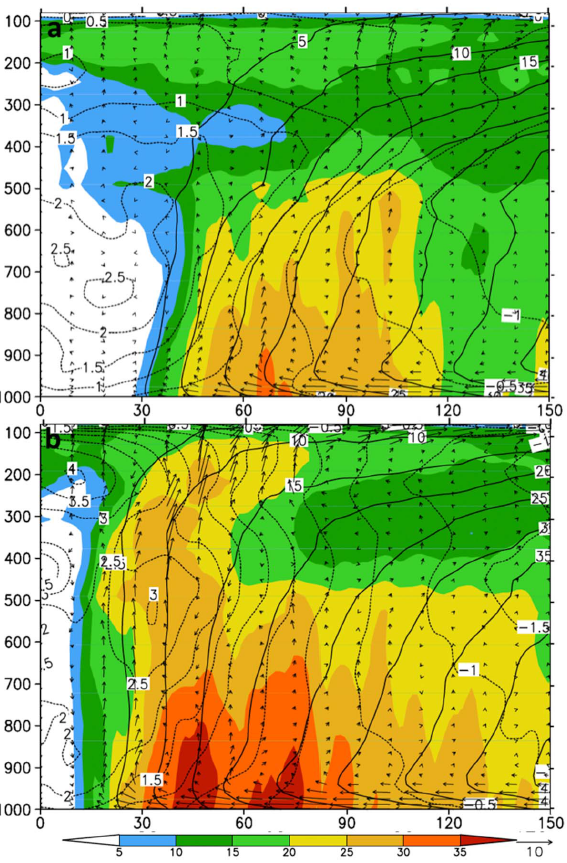 9/8 12UTC
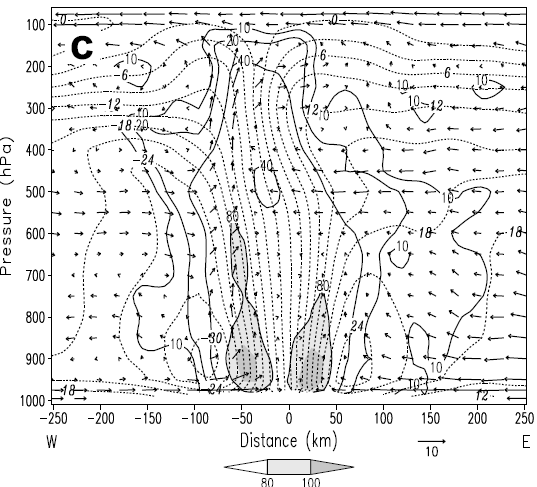 9/9 12UTC
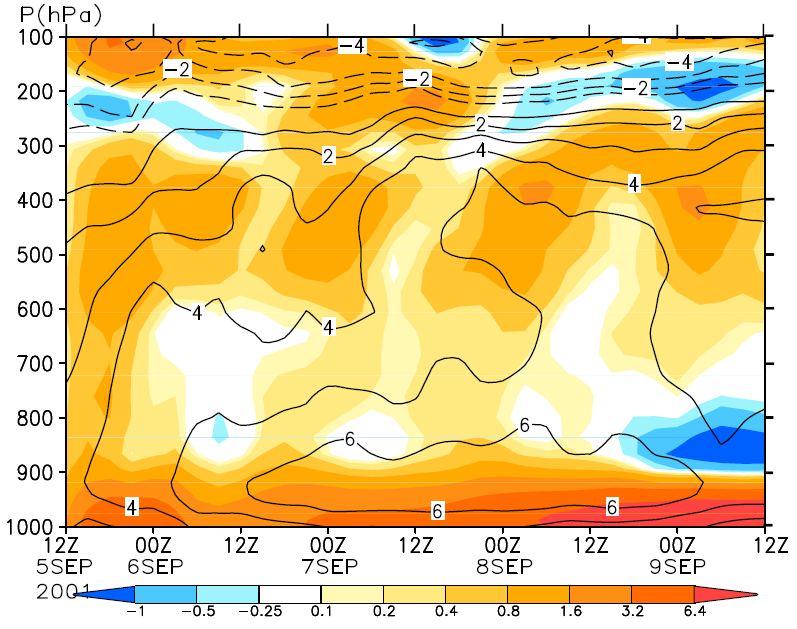 Conclusions
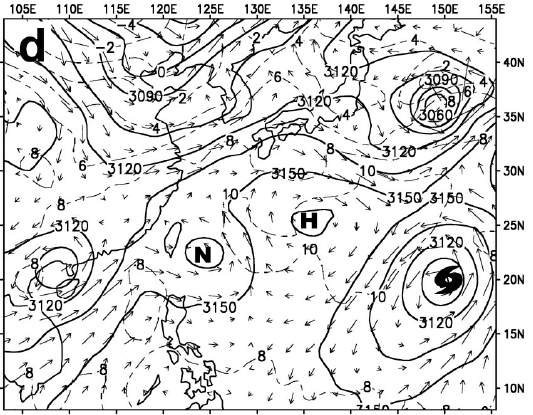 9/5 00UTC
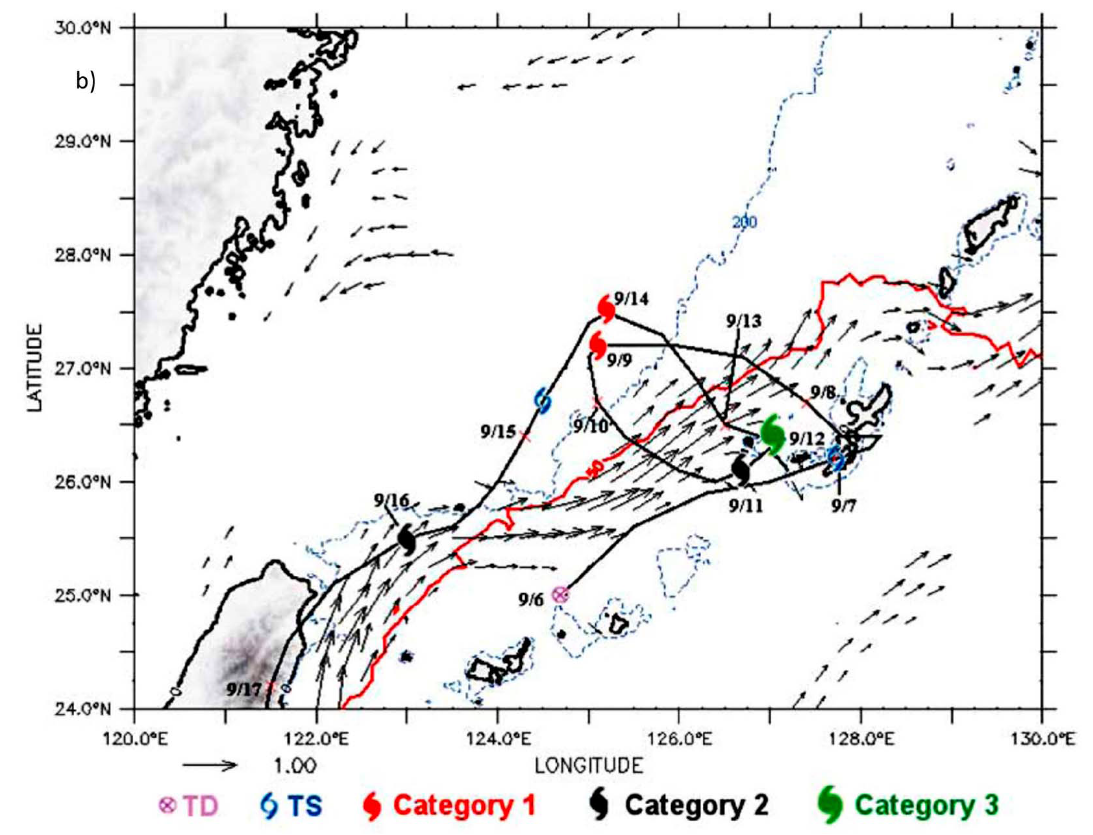 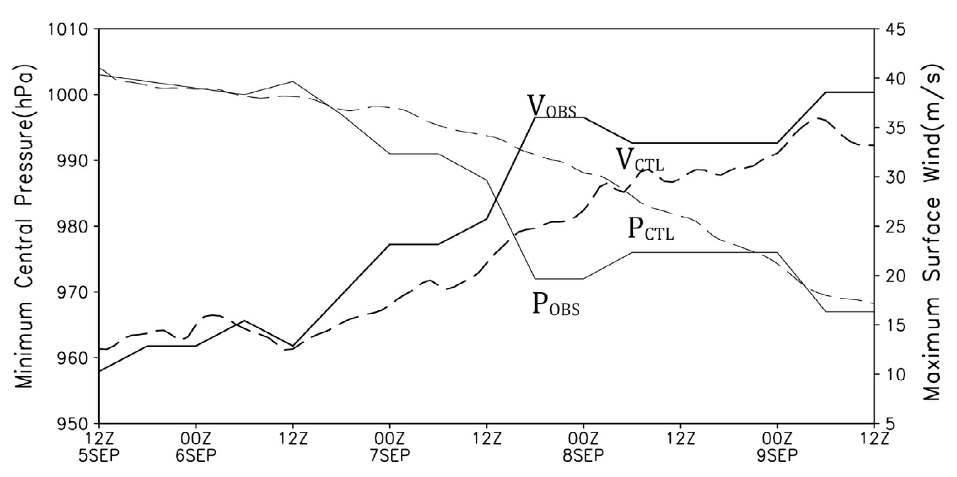